Computing Knowledge Organisers
Autumn 2
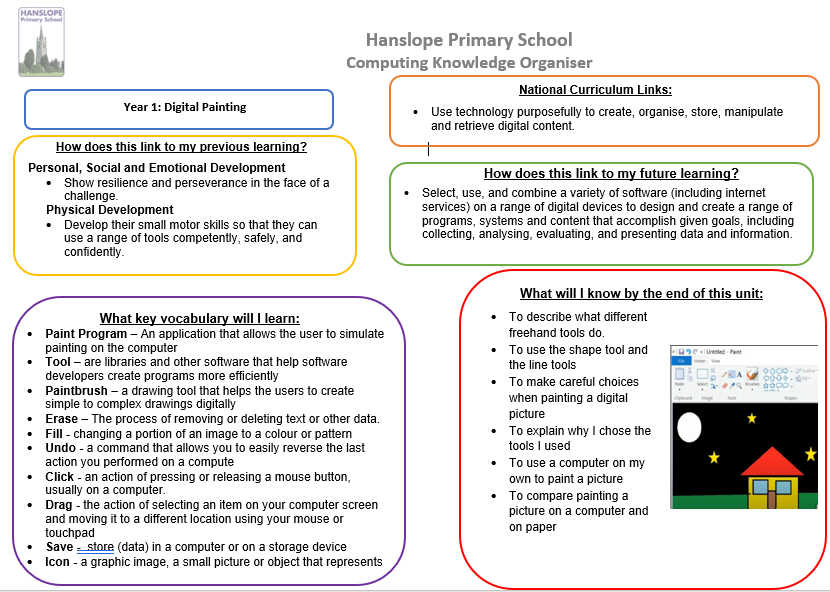 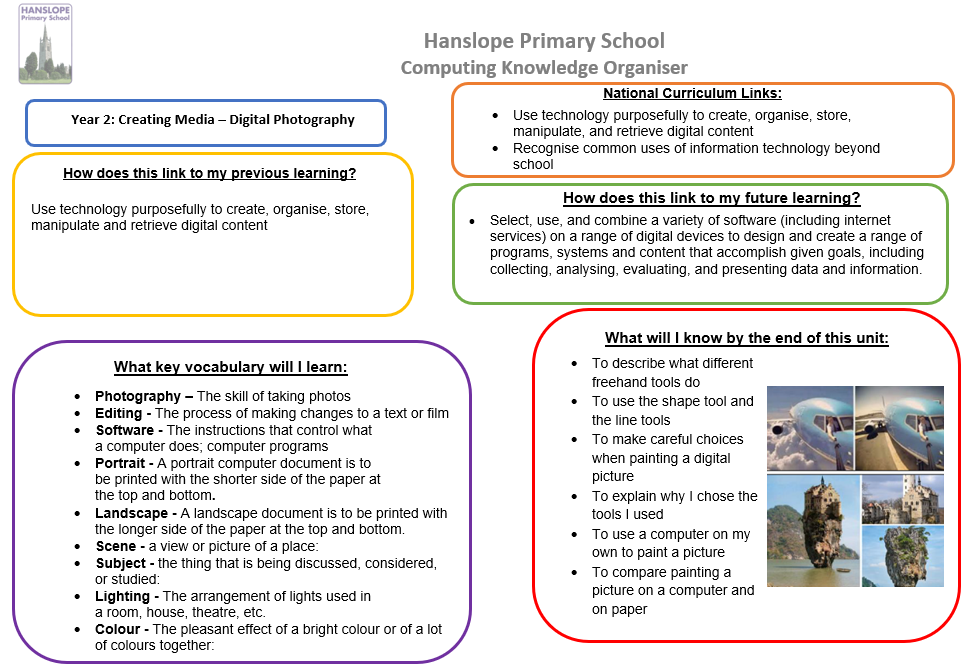 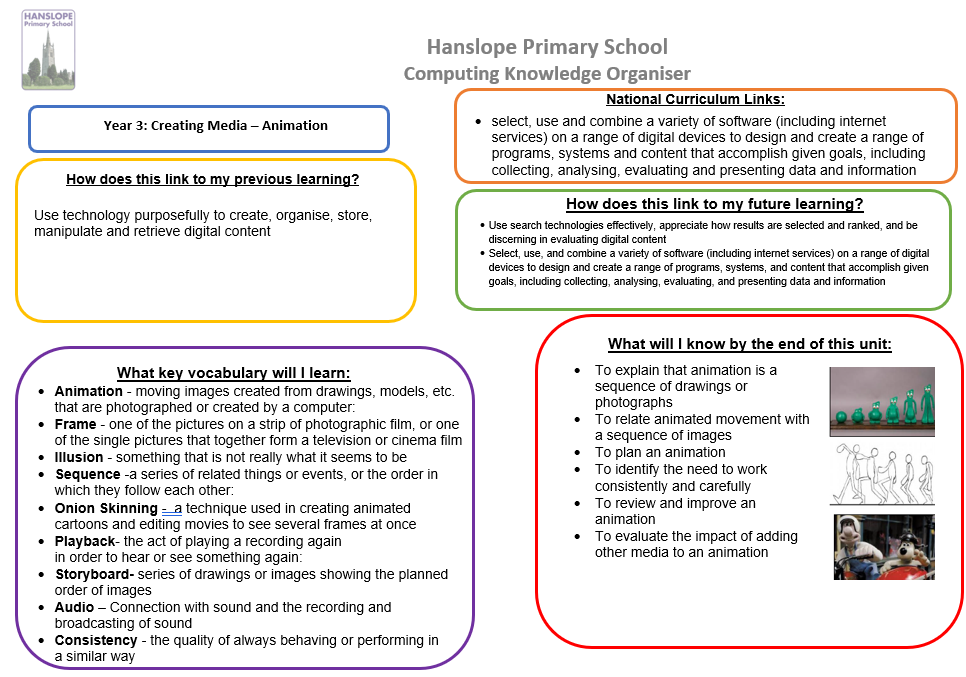 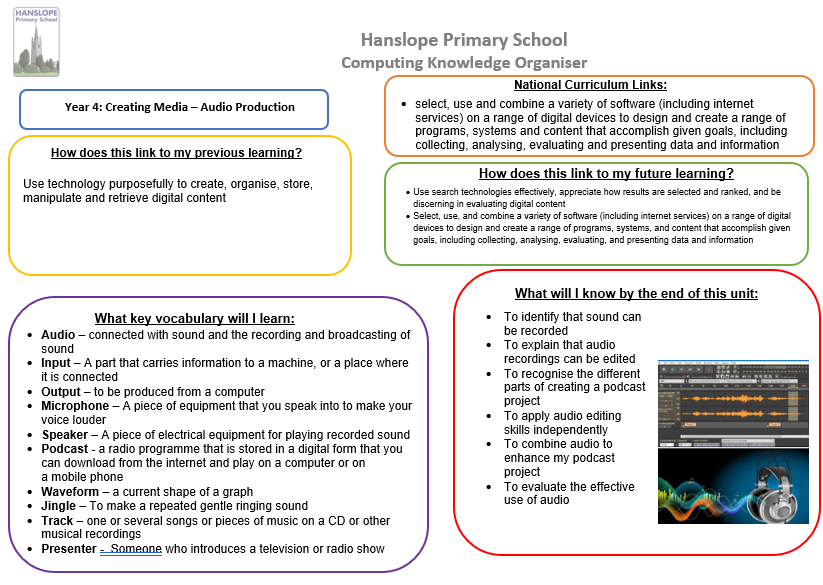 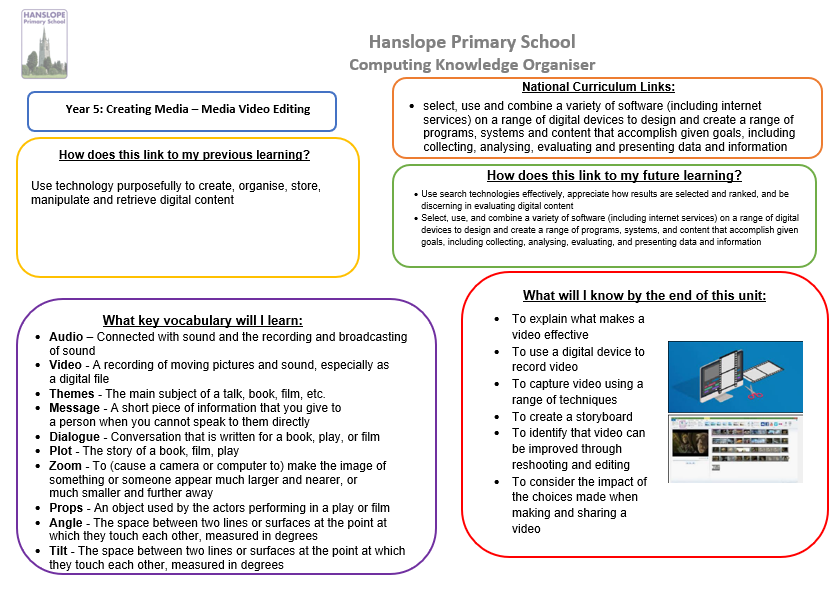 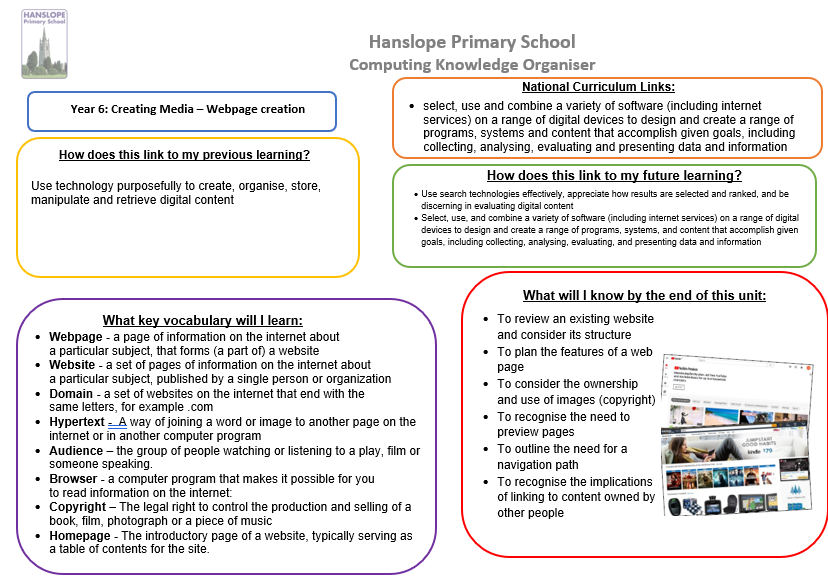